Краудсорсинг-проект «Банковская среда»или «Как мы открывали второй фронт»
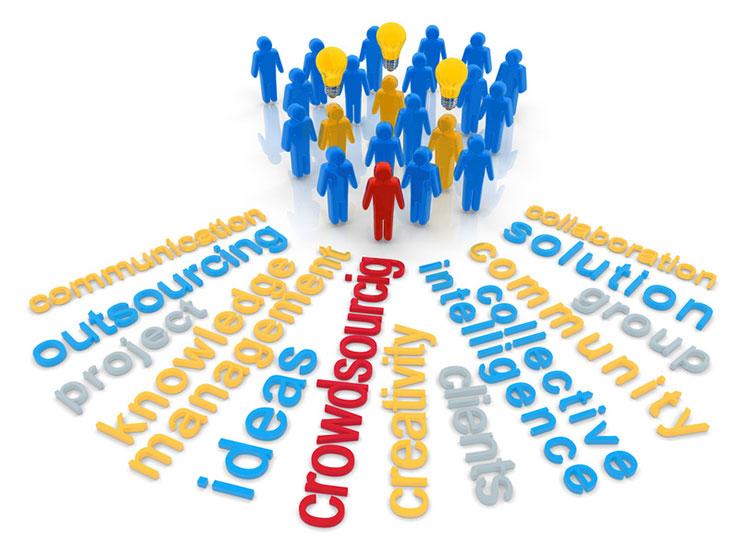 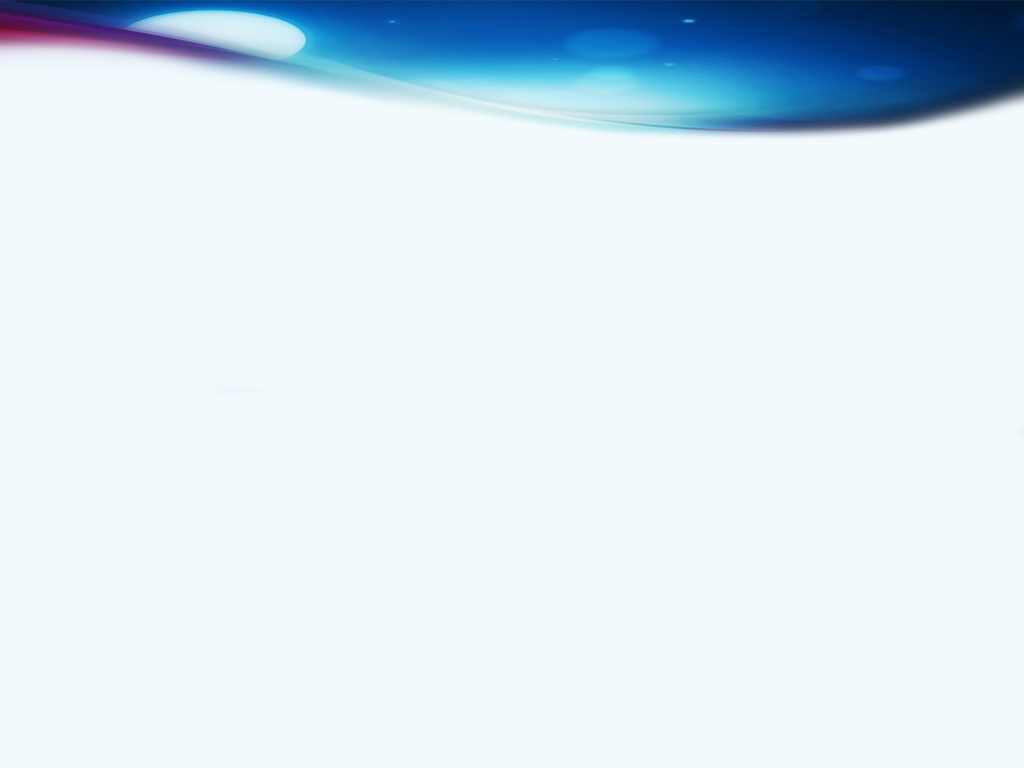 Основные направления воспитательной работы в общежития в формате проекта «Банковская среда»
Краудсорсинг-проект «Банковская среда» на базе социальной платформы ВКОНТАКТЕ
Контингент проживающих на 2015-2016 учебный год.
Краудсо́рсинг (англ. crowd «толпа» и sourcing «использование ресурсов») передача определённых производственных   функций
неопределённому кругу лиц. Решение общественно значимых       задач силами множества добровольцев, часто координирующих при этом  свою деятельность с помощью информационных технологий.
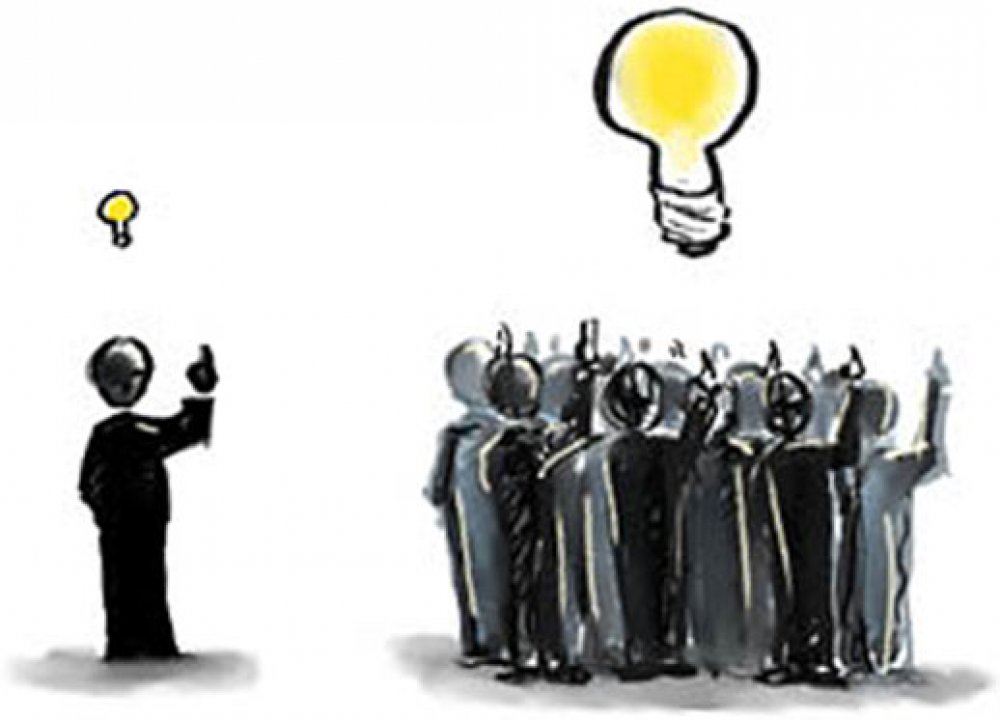 Цель нашего эксперимента: Создание общей платформы общения для студентов колледжа, педагогов и других работников образовательного учреждения, вовлечение студенческого контингента в общий процесс воспитательной работы.
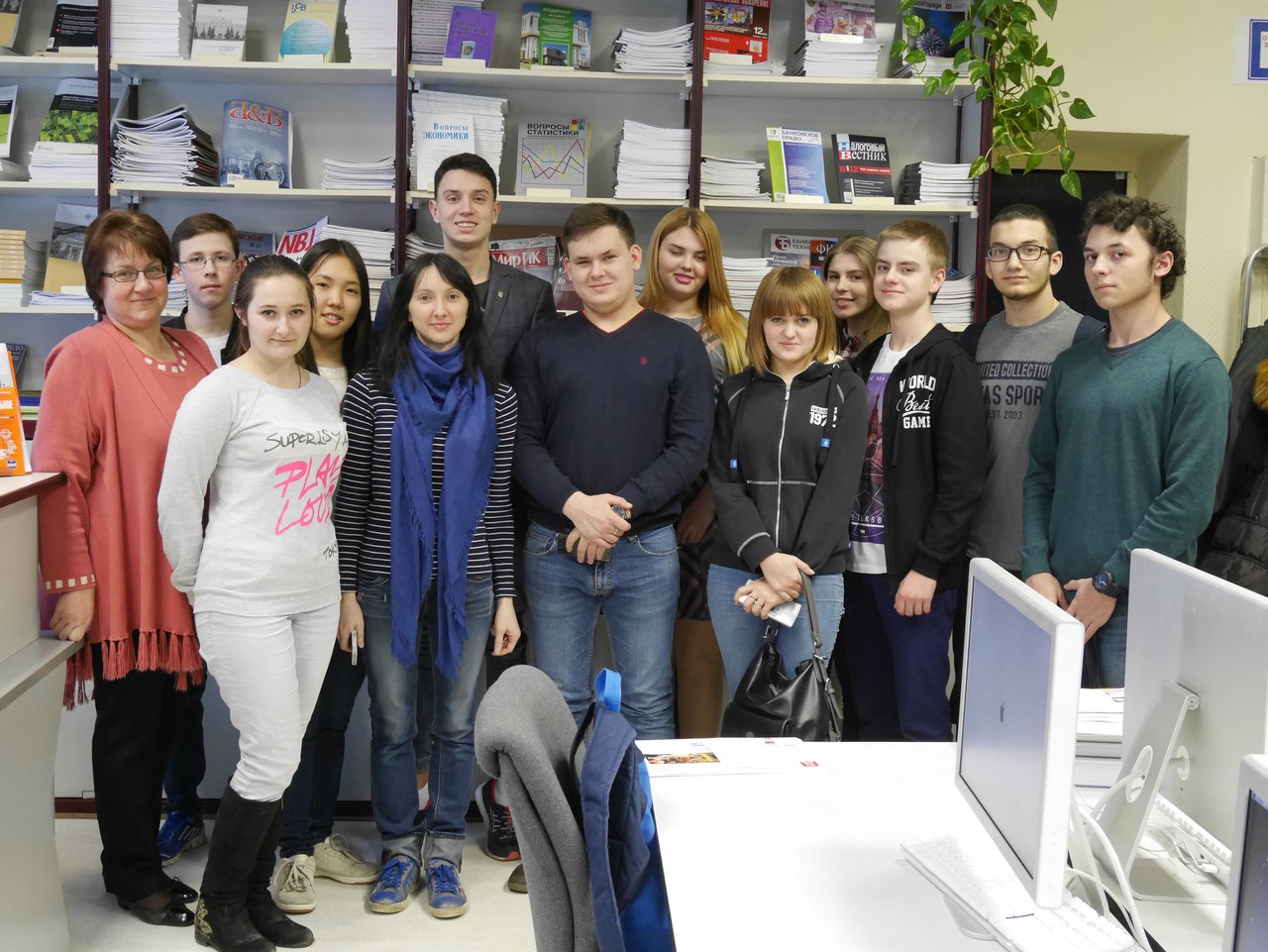 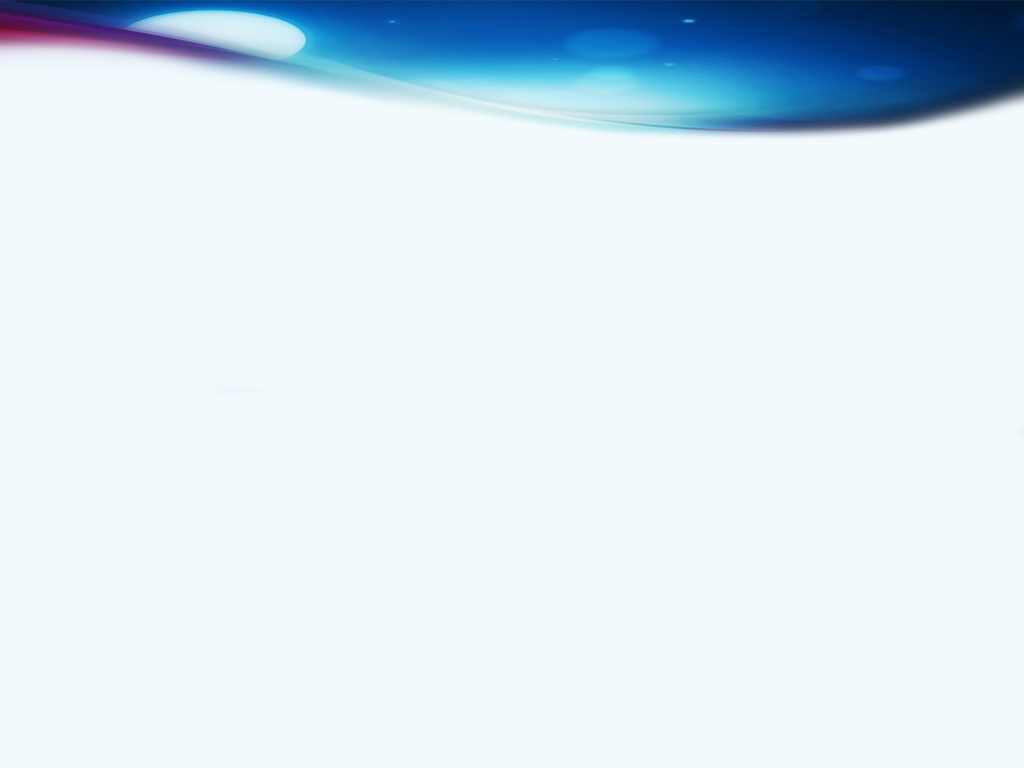 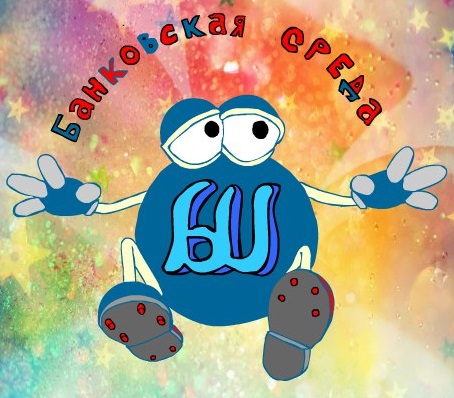 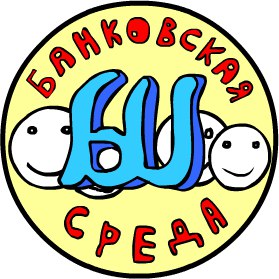 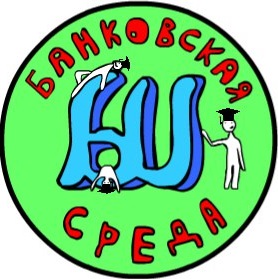 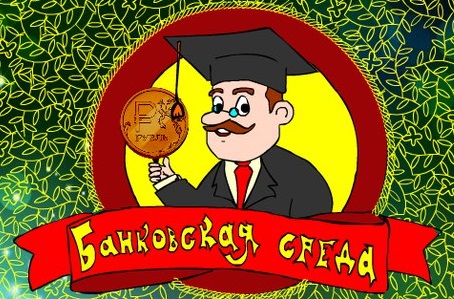 Разработка и публикация 
первого контента, анализ ошибок, определение формата подачи информации
2 этап
Примеры мероприятий 
в рамках данной группы
http://vk.com/club104436111
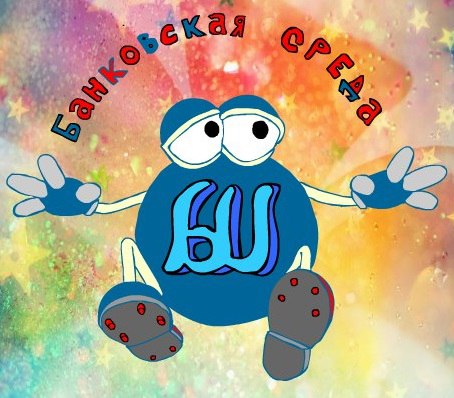 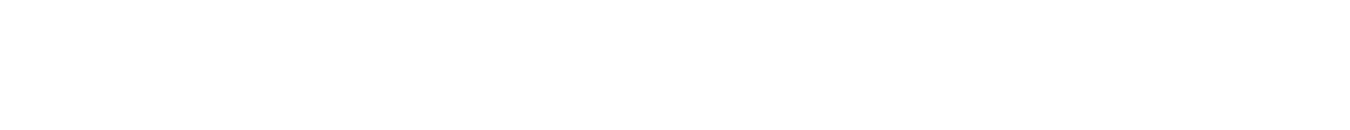 Фотоотчёт творческой встречи: 
«Детские стихи для взрослых. Взрослые стихи для детей»
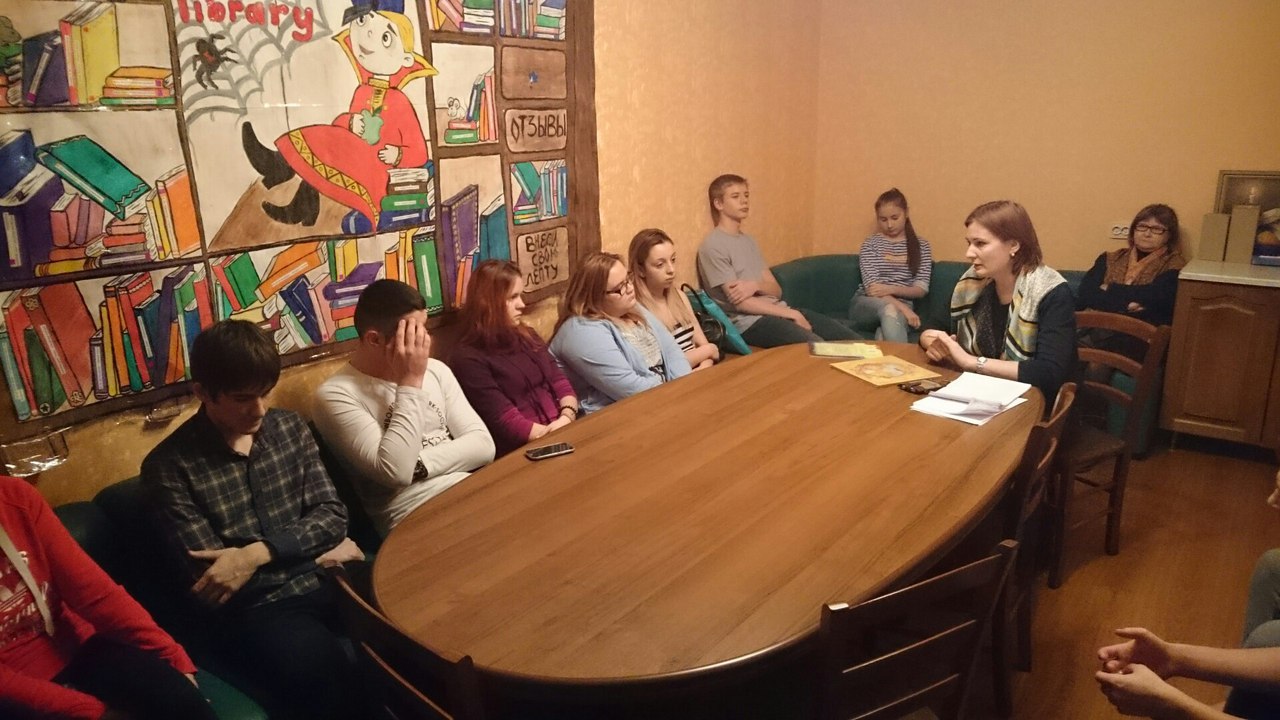 Видеорепортаж концертной программы:
«Зарождение джаза. Основные стили»
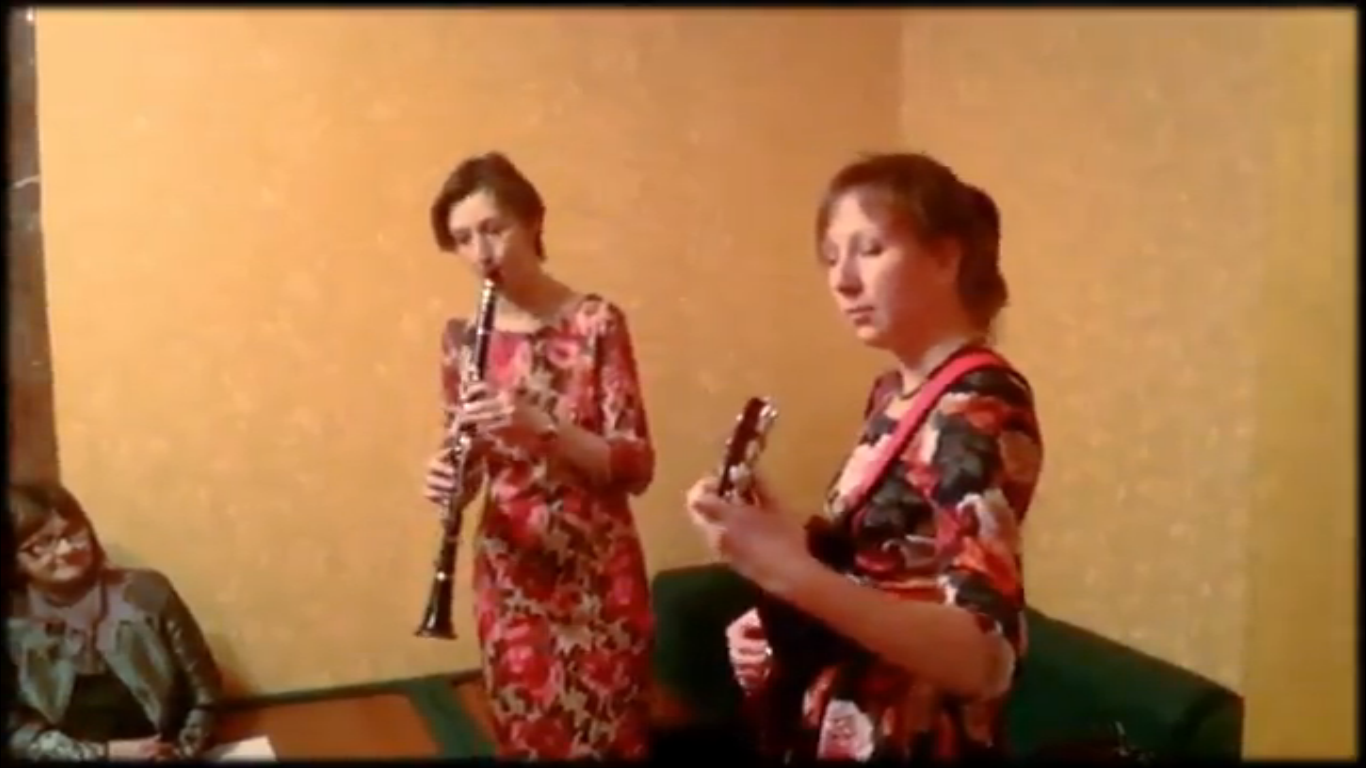 Видеоигра посвященная 100-летию К.Симонова
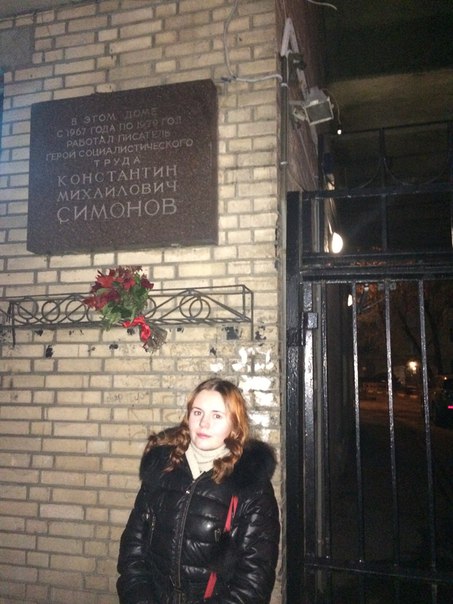 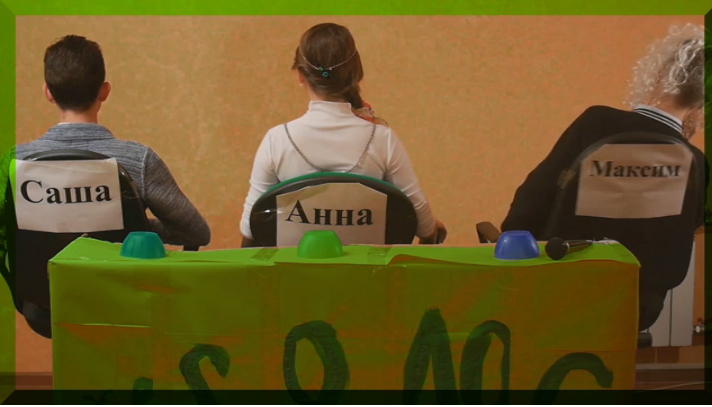 Видеоигра «Голос МБШ»
по творчеству И.А.Бунина
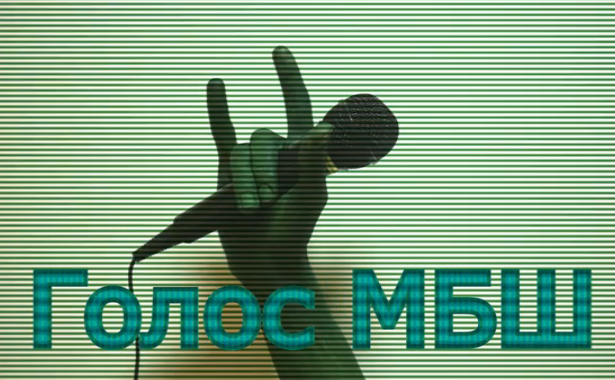 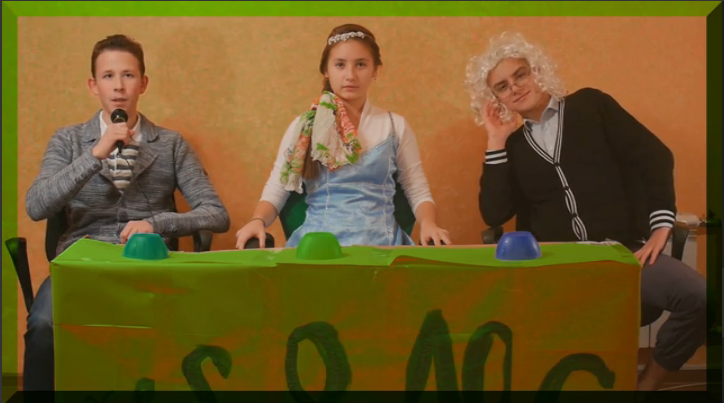 Видеоигра 
«Follow me»
с применением мобильного приложения Periscope 
(c элементами спортивного ориентирования на местности)
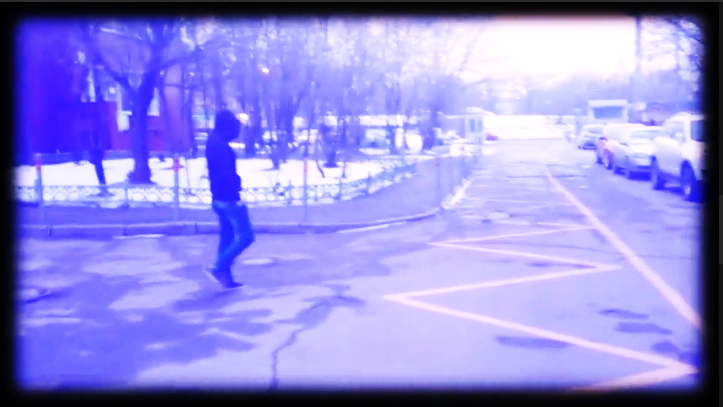 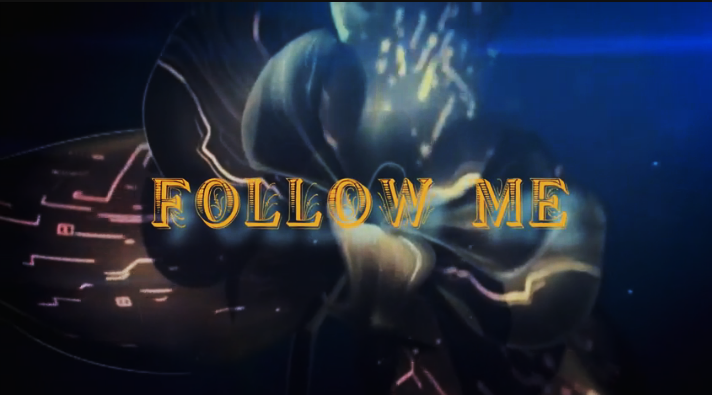 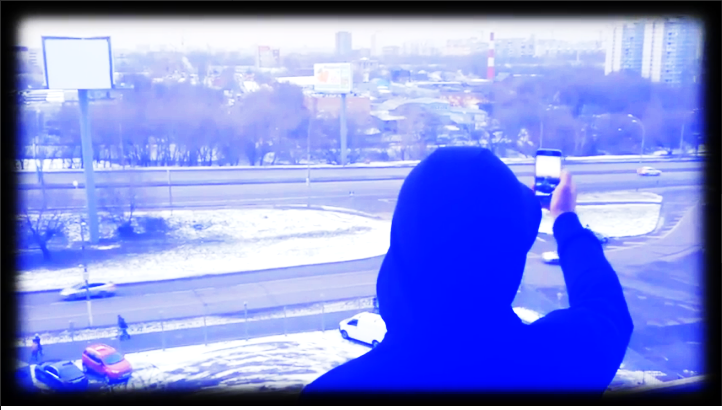 Видеоребус от умников : «Этот день в истории»
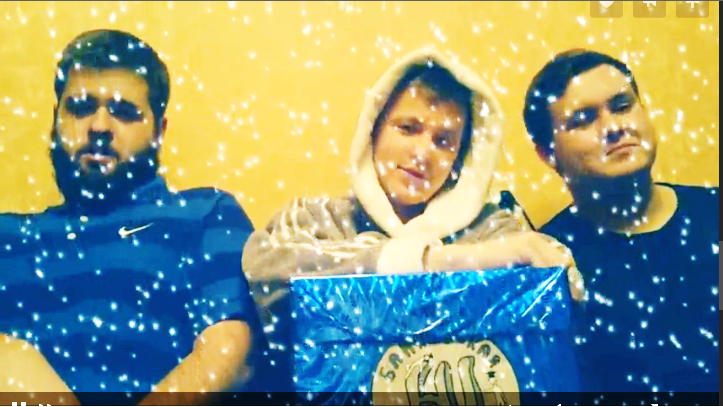 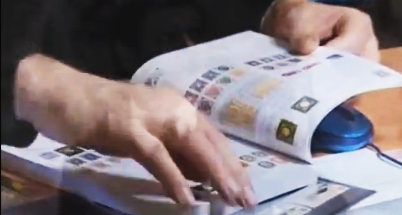 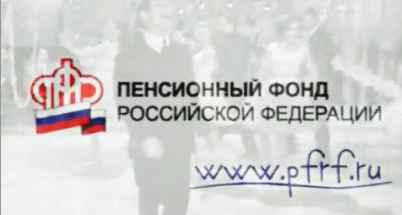 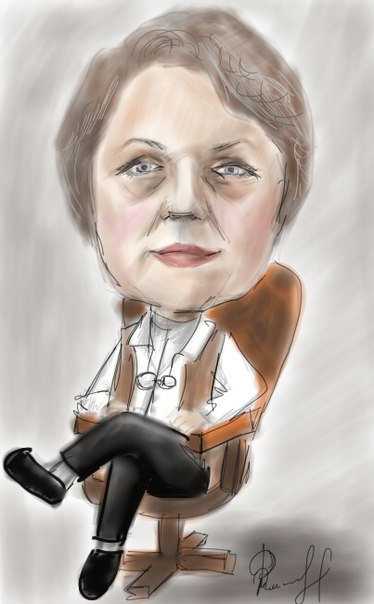 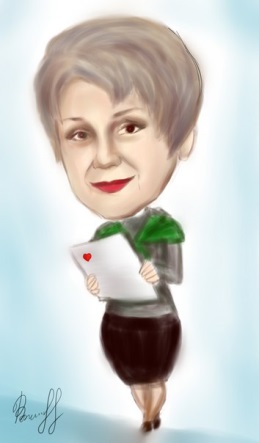 Видеоконкурс от студентов любящих рисовать
Галерея нашего «МБШ»
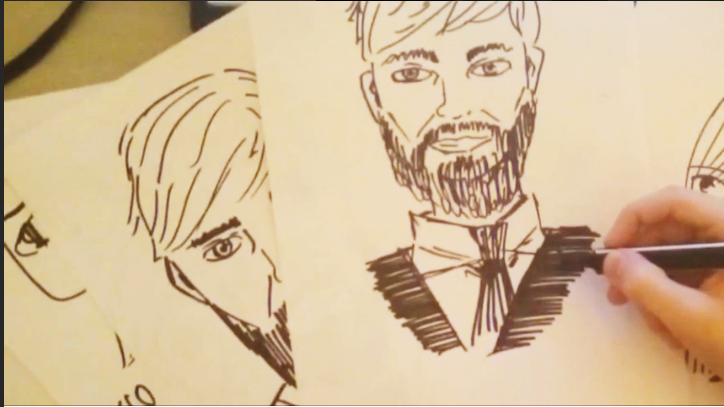 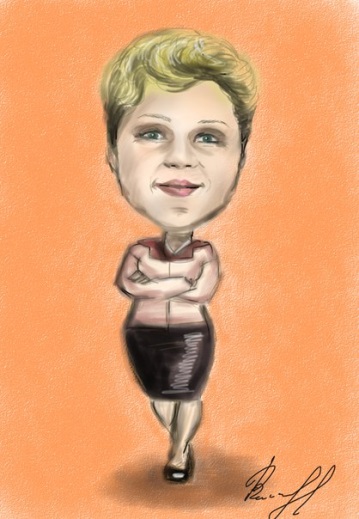 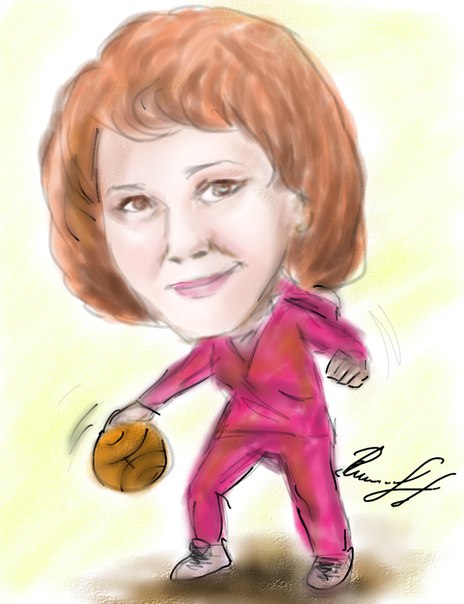 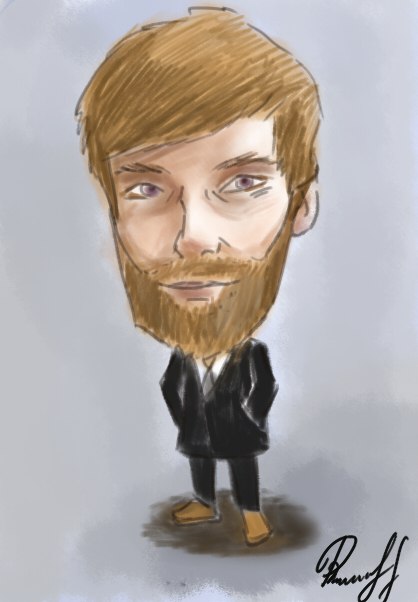 В группе проводятся опросы
по различным вопросам жизни колледжа и общежития
До встречи в нашей «БАНКОВСКОЙ СРЕДЕ»
http://vk.com/club104436111